Transforming our Schools from Alienating Institutions Into Caring Communities
Using Restorative Theory, Practices and Structures Throughout Your Building to Effect School Wide Cultural Change
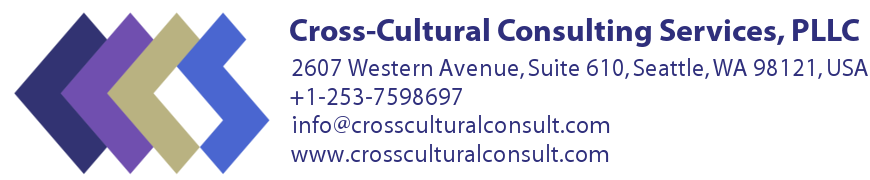 Why Alienating?
They are government buildings – An arm of the state. Consequently, they embody the values of the dominant society: Class prejudice (the factory model), racism, sexism, heterosexism, xenophobia, etc. 
Orders are given – People either obey, or are punished. They are not listened to or asked their opinion. 
How to make it a caring place…..
Why Caring?
Where people are valued and where they are listened to. 
Where decisions are made collectively – horizontally, in Circle 
Where even mistakes are seen as valuable – Not the harm caused, but the learning and growth that can come from them
II Biography
42 years NYC-DOE:
24 years Classroom teacher
2 years AP 
7 years Dean of Students 
5 years consulting in individual DOE schools
Presently in 4th year as Director of RJ Pilot Schools Initiative, New York City’s first RJ program
III Goals
To discuss the steps in the process of molding your school into a caring community
Exploring the ideas/assumptions behind doing this work
To achieve these goals, I will share the ideas and activities that I lay out in my paper on “Transforming School Culture,” and in my cultural change program, The 100% RESPECT! Campaign.
II What is Community?
According to Webster’s Dictionary, “A feeling of fellowship with others, as a result of sharing common attitudes, interests, and goals.”
IV  A Focus on Whole School Change: Theoretical Underpinnings
Big Idea 1: Restorative Justice Practices (RJPs) applies to us all
We’re not just ‘fixing the kids’
Big Idea 2
Big Idea 2: The 51%-49% Understanding
In order to ‘educate the whole child’ we need to stress SEL almost as much as academics.
We are in school to help students grow emotionally as well – ‘In Loco Parentis’
Big Idea 3
Big Idea 3: ‘A Culture of Self Reflection’ – In order to transform your school into a community, we must stop blaming each other!
The atmosphere within which RJP will most readily take hold
RJ asks us to help a person who has created harm to understand and take responsibility for what they have done. 
To support them as they participate in ‘Repairing the Harm.’
V The 5 Essential Building Blocks for Making Cultural Change
Vision
Where do you want to take everyone in your building?
How will people treat each other when you’ve gotten ‘there?’ 
Who will help you develop your vision?
The 5 Essential Building Blocks
2. Mobilizing Your Community – Developing an Organizing Plan
How will you get everyone on board?
Who are your ‘early adopters?’
Who are your ‘naysayers?’
How will you win over those in the middle?
The 5 Essential Building Blocks
3. Walking the Talk
What do you need to do to role model a self reflective and restorative attitude?
Look at your part in any situation gone wrong and take responsibility. 
Before criticizing others, ask them to be self-reflective.
The 5 Essential Building Blocks
4. Infusing the New Values and Structures 
How will circles, taking responsibility and valuing everyone become part and parcel of your school’s daily life?
The 5 Essential Building Blocks: Vehicles and Structures to Change Culture and Build a Culture of Self-Reflection
P.D. Circles for Support Staff
Parents Association/School Leadership Team conducted in Circle
Student Led Report Card Conferences
Changing the Nature of the Dean’s Role
And more…
Advisory where SEL takes place
Circles in advisory
Academic Circles
Teaching Staff Circles in departmental and all staff meetings
Teacher Led Observation Conferences
The 5 Essential Building Blocks
5. Developing Common Language, Behavioral Expectations and a Set of Responses to ‘Infractions’ 
We must be on the same page and responding similarly in order to change culture. – So, we must agree on: 
What are consequences? What is accountability? What is respect? 
What is and isn’t acceptable behavior? 
What are restorative responses for every situation? 
For example, the 100% RESPECT! Campaign
VI The 100% RESPECT! Campaign
A comprehensive, inclusive, social-emotional learning (SEL) program
Developed at East Side Community HS in Lower Manhattan, NYC, 2005-2009
Dropped suspensions 51% over first 2 years
East Side is now a national model school for literacy and academics 
Used successfully by other NYC-DOE Schools – E.g. Bronx Lab School, MS 217-Q, Community School for Social Justice (CSSJ)
The 100% RESPECT! Campaign: Underlying Philosophy
Pillar 1: ‘We are different, and yet equal.’ 
The underlying philosophy of the 100% RESPECT! Campaign is that everyone, regardless of age, class, gender, color, nationality, sexual orientation, etc. is equal and does, in fact, deserve 100% respect.
The 100% RESPECT! Campaign: Underlying Philosophy
Pillar #2, Interactivity: ‘Constant communication is desperately needed’
Given all our differences, if we don’t communicate, how will we know what the other person is really thinking or feeling?
Campaign Slogan
100% RESPECT!,  
For 100% of the People, 
100% of the Time!
The 100% RESPECT! Campaign - The Defining Respect Activity (DRA): Getting Everyone on the Same Page
In advisory and staff meetings, everyone in the school works on defining what respectful behavior should look like in the following three categories: 
Student-to-Student
Student-to-Staff
Staff-to-Student
(Staff-to-Staff)
The 100% RESPECT! Campaign - The Defining Respect Activity (DRA): Getting Everyone on the Same Page
Given your school culture, unless there are severe communication issues you can include para-educators, office staff, custodians, cafeteria workers, school safety officers, and your parents in this process. 
Again, depending on the relationships amongst your staff, you can add a fourth column: Staff-To-Staff RESPECT! 
Some schools do this from the outset, and others wait until the second term when they are comfortable with the process.
The 100% RESPECT! Campaign - Constitutional Conventions: Putting our Ideas Together
Student Reps (RESPECT! Reps) from each advisory and staff respect leaders, put together the best ideas from each advisory on each grade. 
Then, they are all collated into one schoolwide list of “100% RESPECT! Guidelines”
The 100% RESPECT! Campaign – Town Halls: Direct Democracy in Action
Gathering by grade, led by your Respect Reps and backed up by adult leaders, introduce the Guidelines, give examples, and take questions. 
The Guidelines are then ratified by the vote of the full grade. 
Principals should attend each Town Hall, and praise everyone for their work, and for leading the school in a new, inclusive direction.
The 100% RESPECT! Campaign – A Consistent Set of Responses to Violations of the Guidelines
Peer Mediation 
Restorative Chats 
Restorative Conferences 
No Excuses Mediation (No XQZz) 
Public Apologies (Sincere Only) 
Repairing the Harm Circle 
Community Service 
Re-Entry Circles 
And more…
The 100% RESPECT! Campaign – Expanding the Circle
Certainly, you include your parents in every step as you develop your process. Hold your Parents Association meetings in Circle, have 100% RESPECT! Workshops for them, etc. 
If there are RJ oriented organizations out in your community, connect with them in your planning and as you step-by-step create your new school community.
Matthew Jay Guldin
DIRECTOR, RESTORATIVE JUSTICE PROGRAMS
MATTHEW.GULDIN@CROSSCULTURALCONSULT.COM
Mobile: (347) 678-8585
Office: (206) 733-7762
www.crossculturalconsult.com/education